Preliminary results May tests
1
Setup
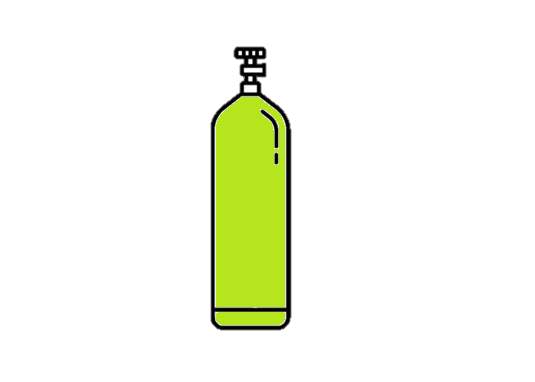 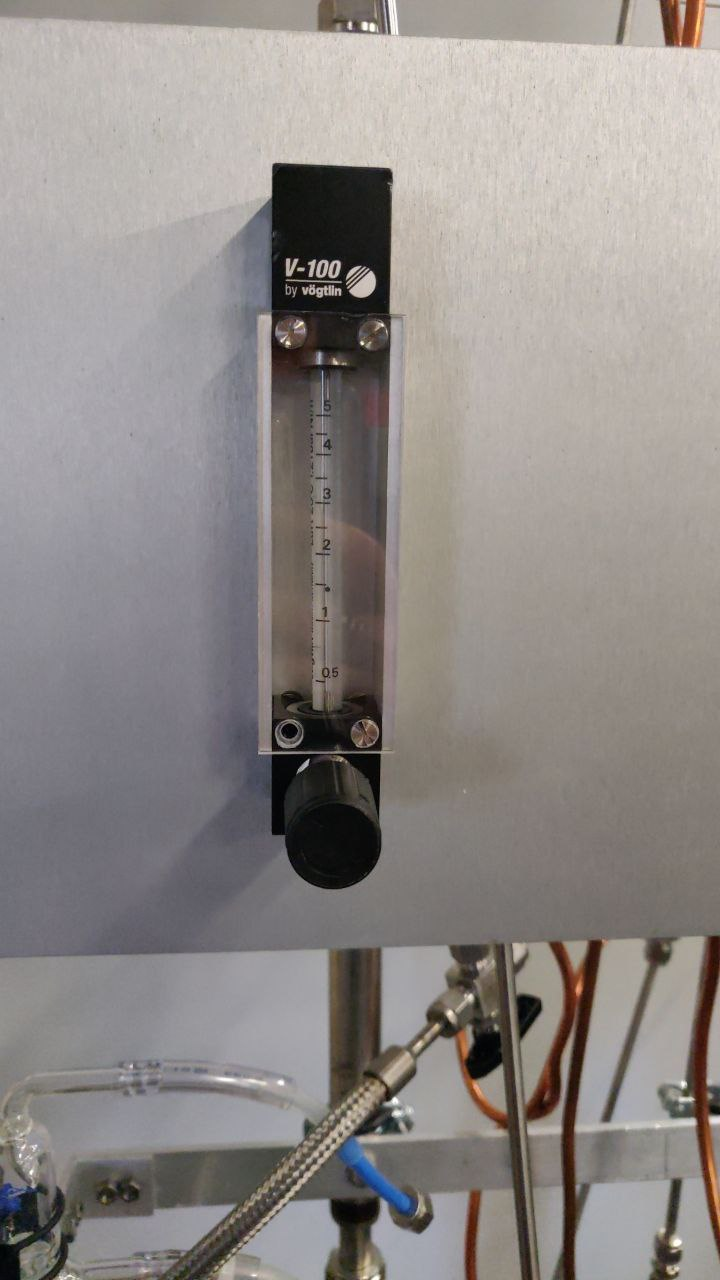 New rotameter (less sensitve)
Pipe instead of Z3
No bubbler
Connection to pressurise Z5
GC
PUMP
AIR
NEW
P
Z5
VENT
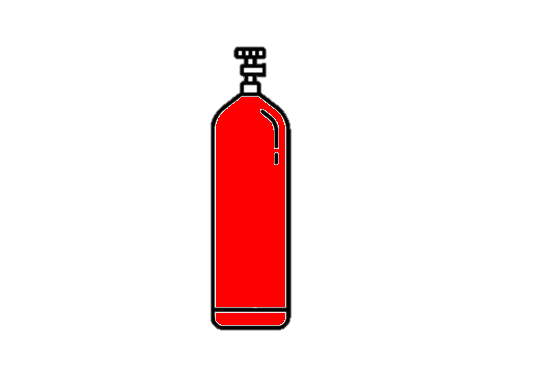 H2O
PIPE
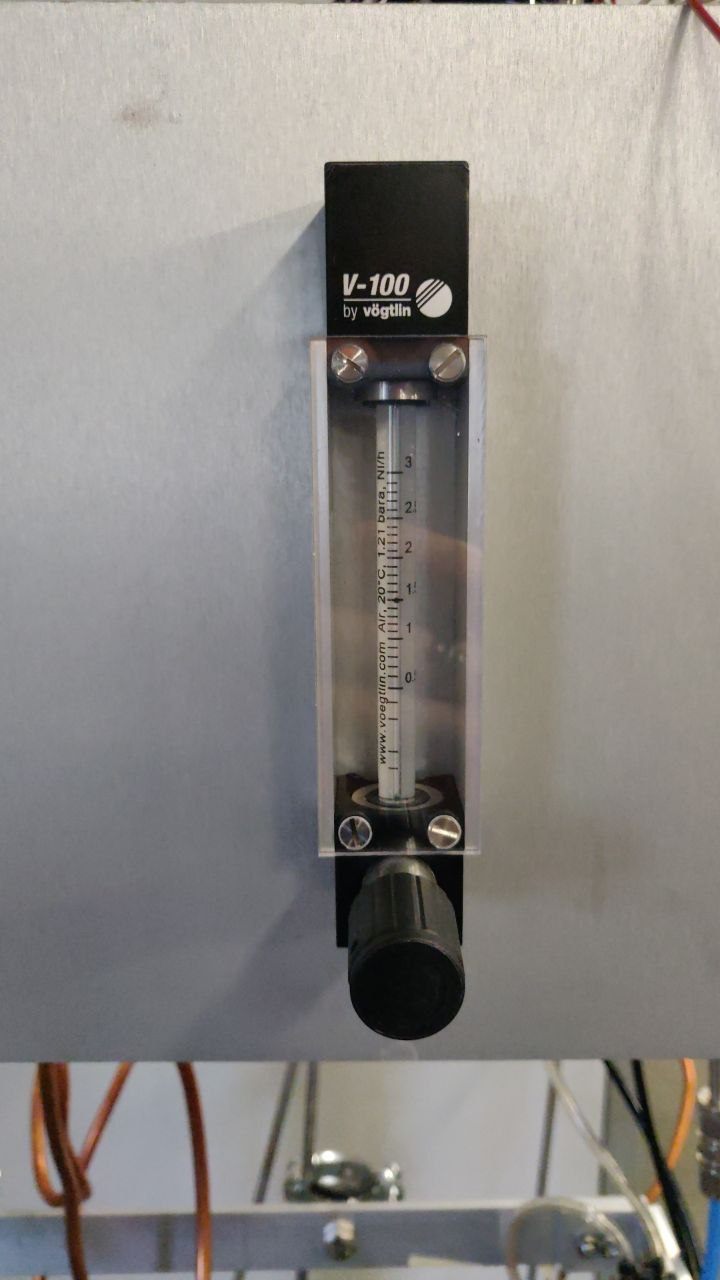 FLUX
H2O
CH4 
4500 ppm
2
Setup
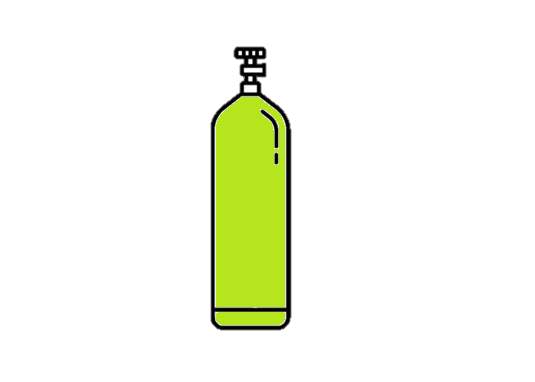 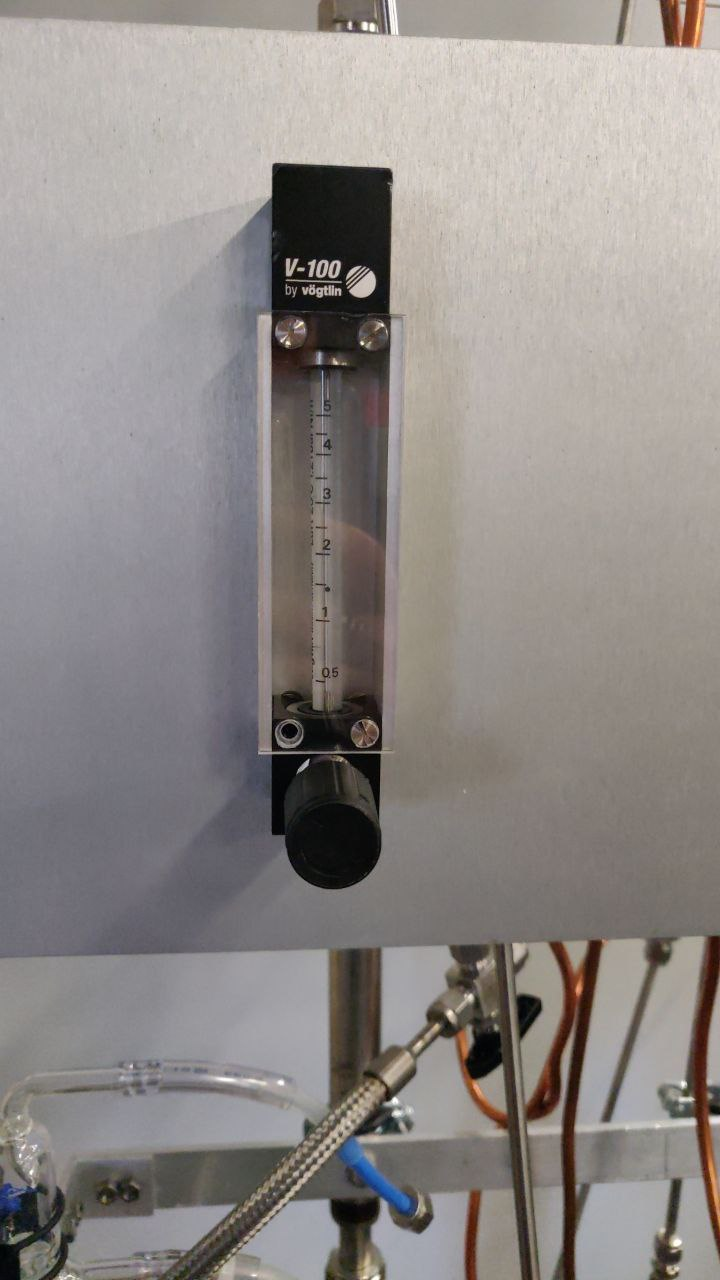 GC
PUMP
AIR
Test scheme
NEW
P
Z5
VENT
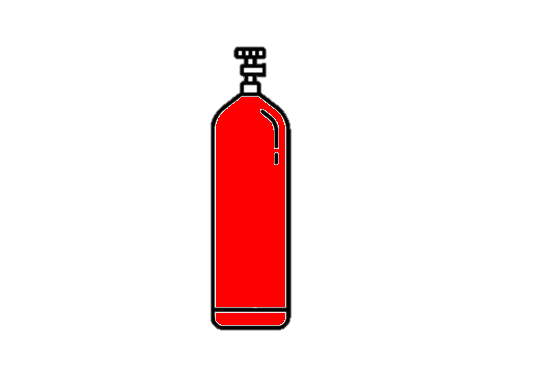 H2O
PIPE
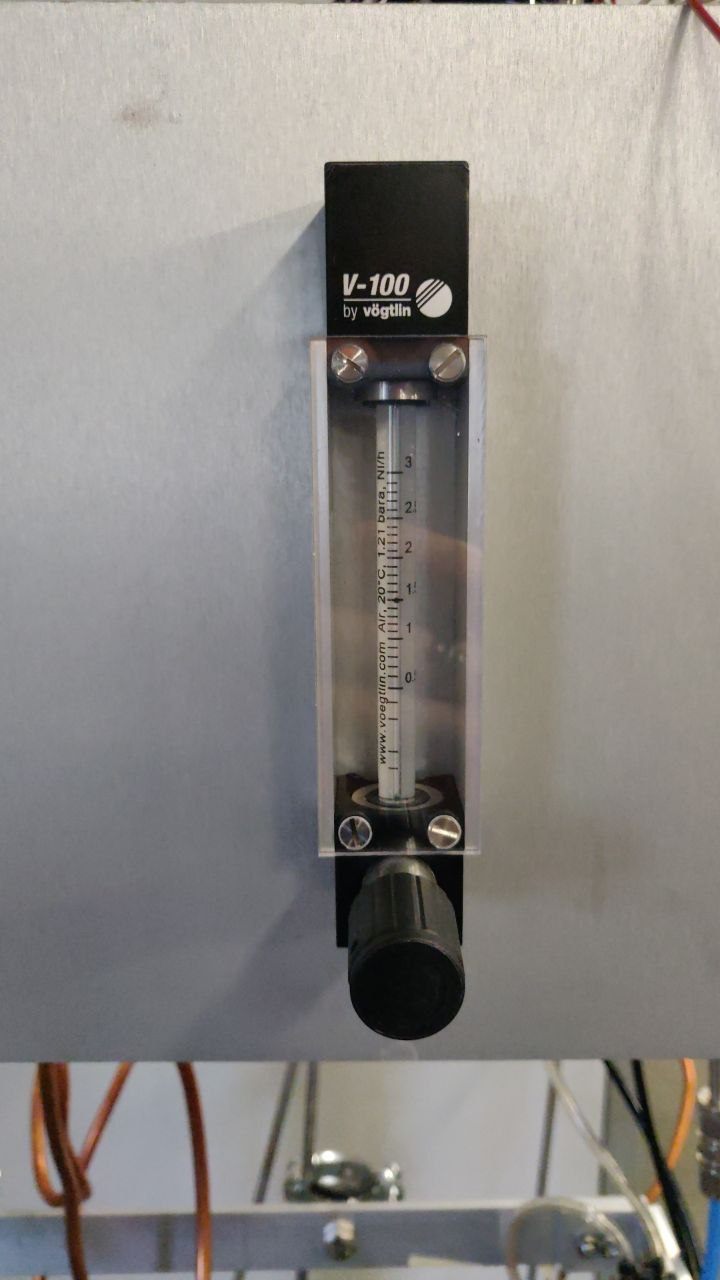 FLUX
H2O
CH4 
4500 ppm
3
Setup
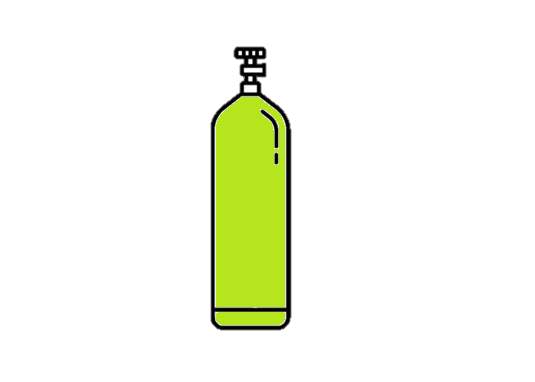 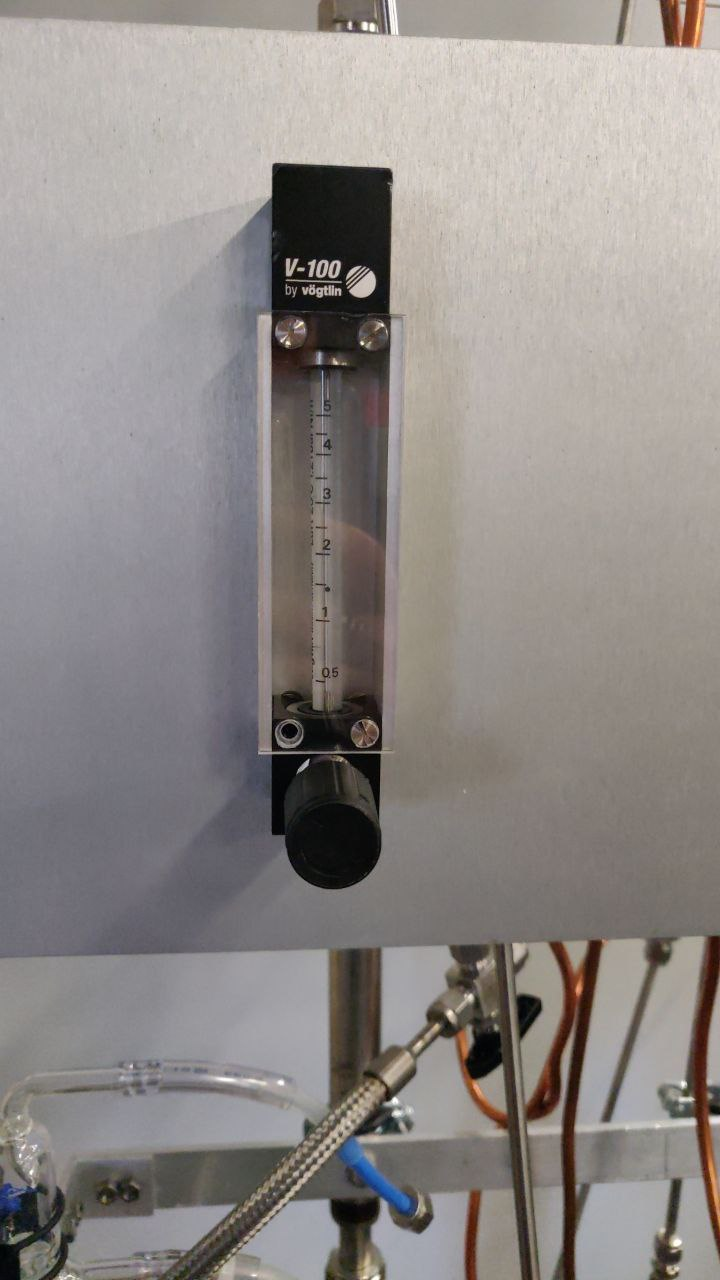 GC
PUMP
AIR
Regeneration scheme
NEW
P
Z5
VENT
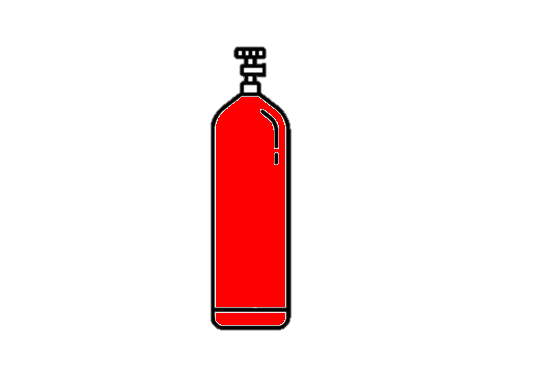 H2O
PIPE
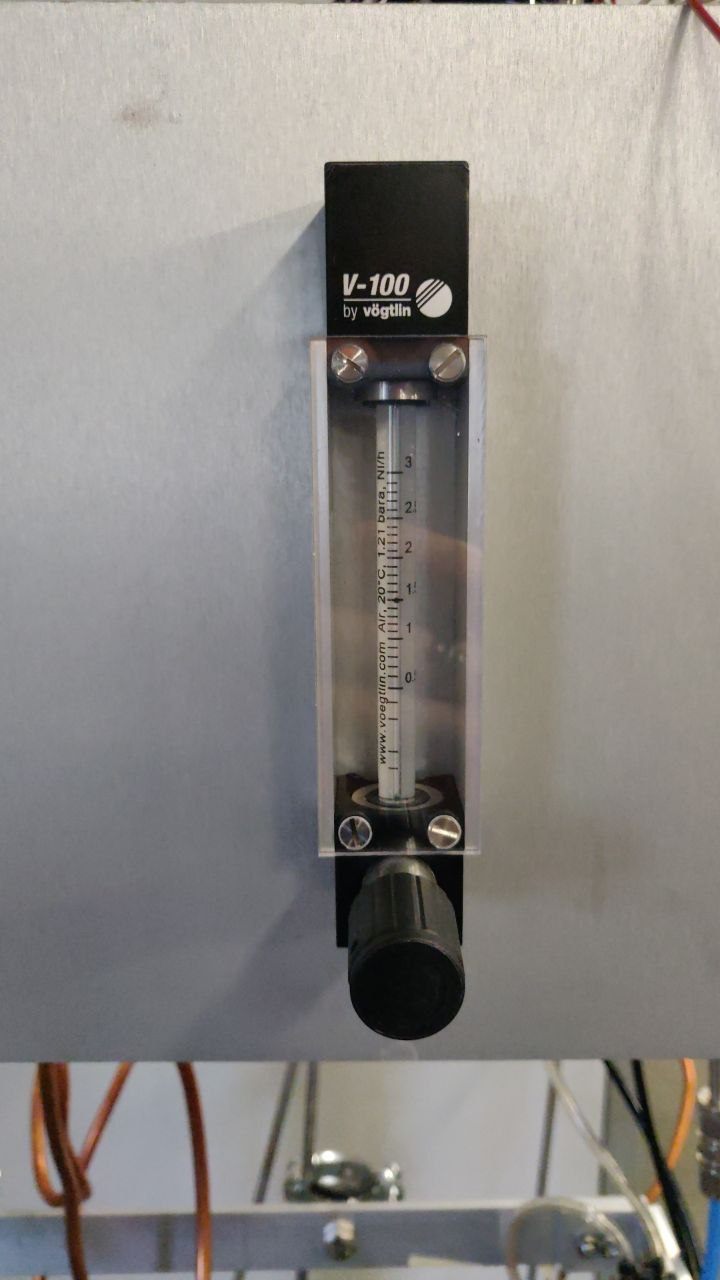 FLUX
H2O
CH4 
4500 ppm
4
Setup
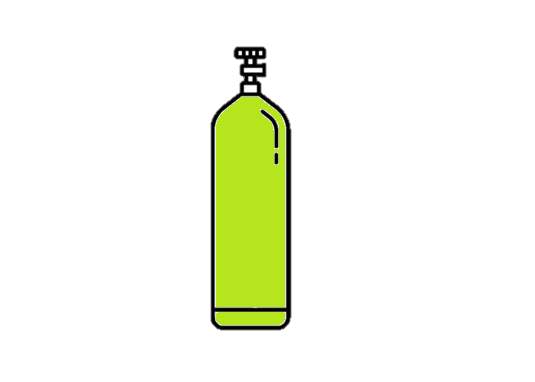 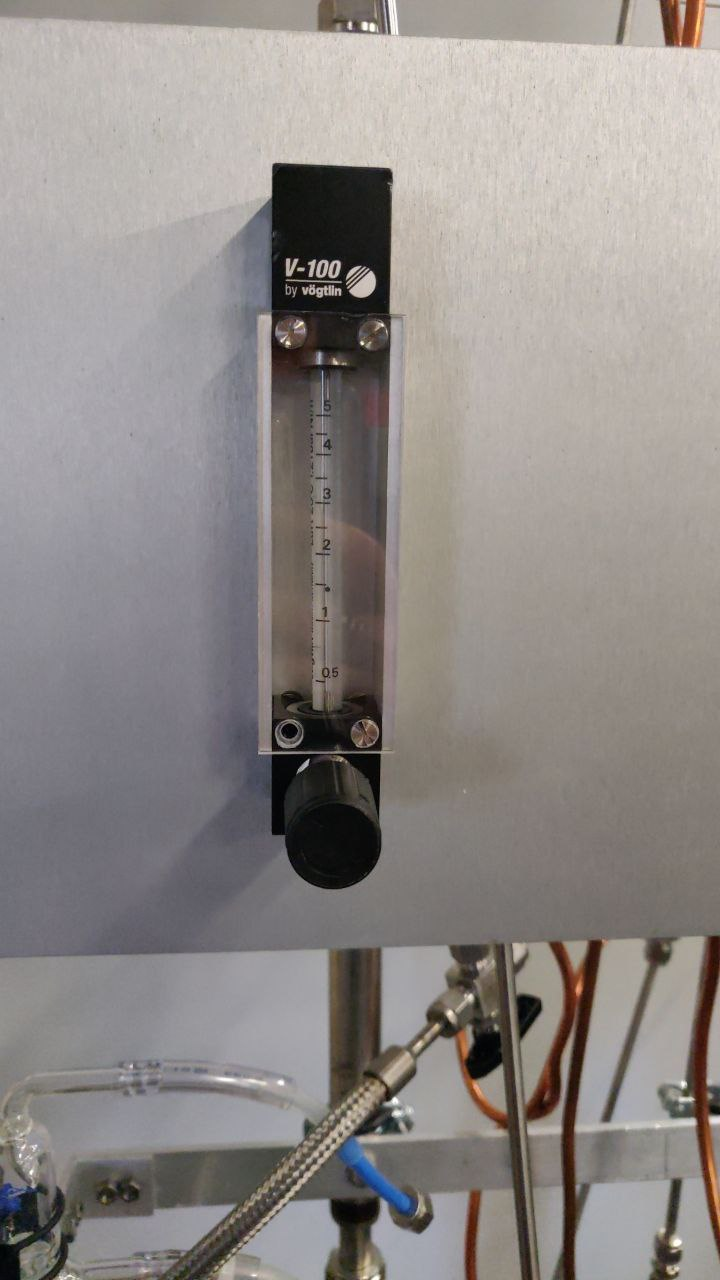 GC
PUMP
AIR
Put some pressure in the cartridge with only air
NEW
P
Z5
VENT
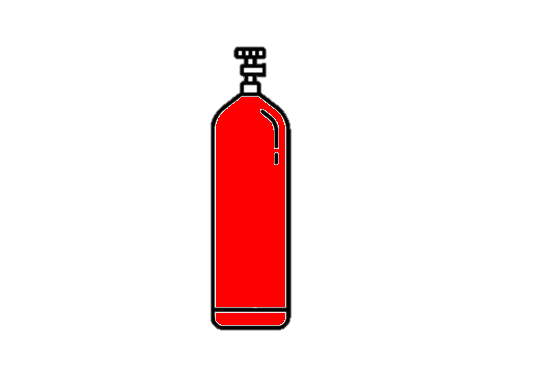 H2O
PIPE
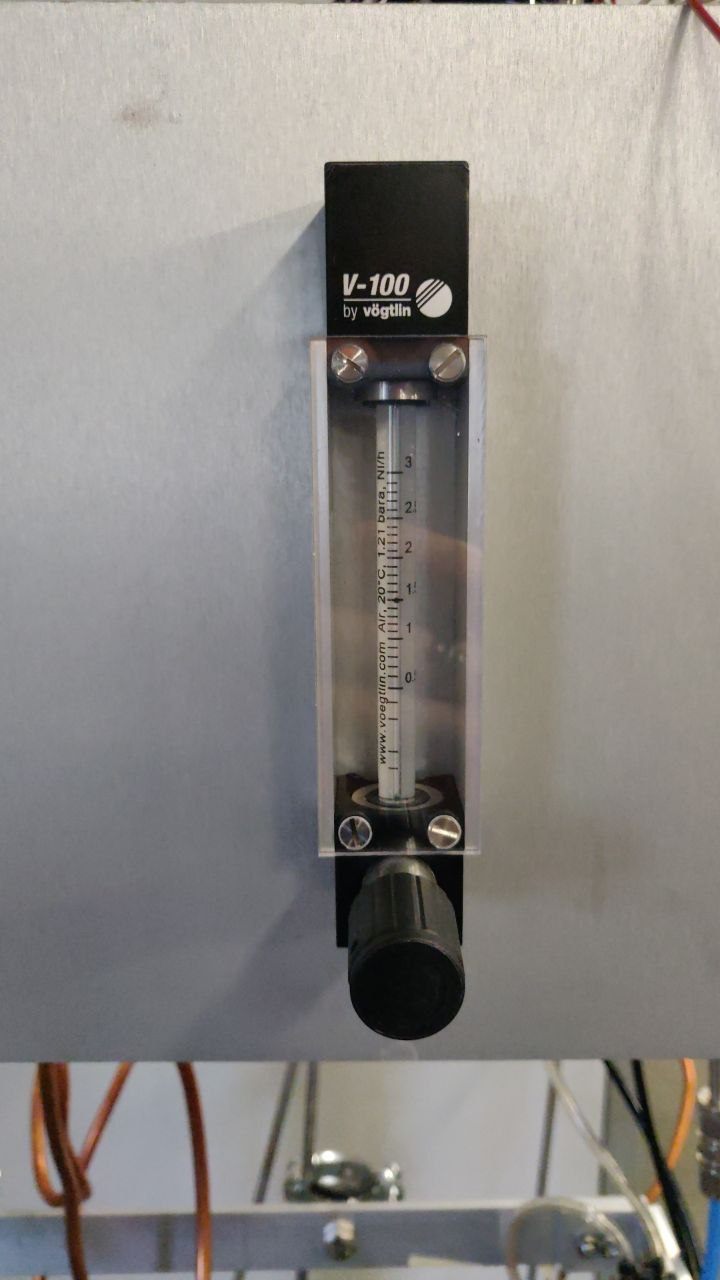 FLUX
H2O
CH4 
4500 ppm
5
Compatibility with previous tests
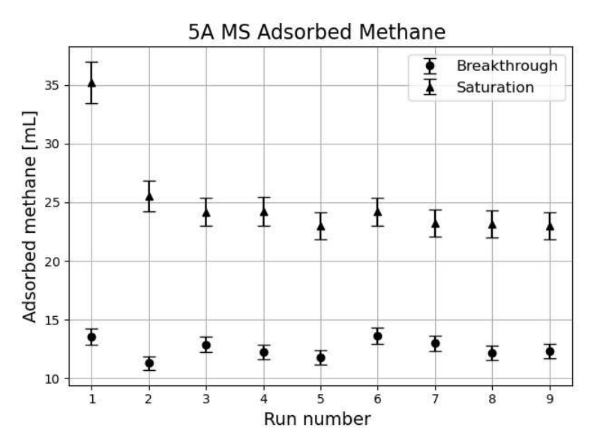 It seems ok
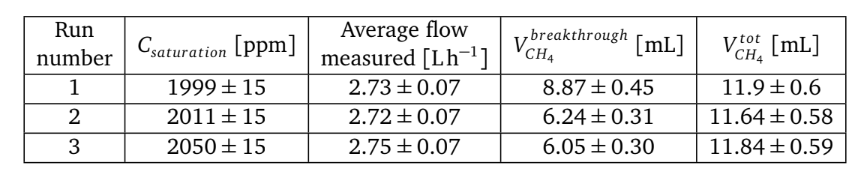 6
Preliminary results
Correlation between CH4 concentration and total adsorbtion capacity
2 points are still at low statistics
The curve seems to not be linear
Problem with the point at lower concentration
7